SMOG
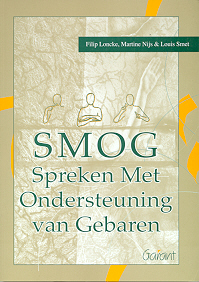 Wat is SMOG?
Hoe organiseren we dit binnen Merlijn?
	 filmfragment
onze ervaringen
een ouder aan het woord
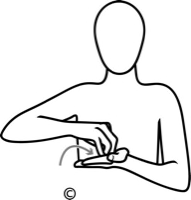 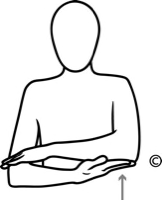 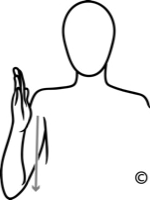 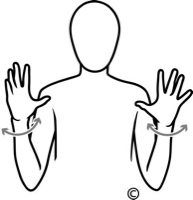 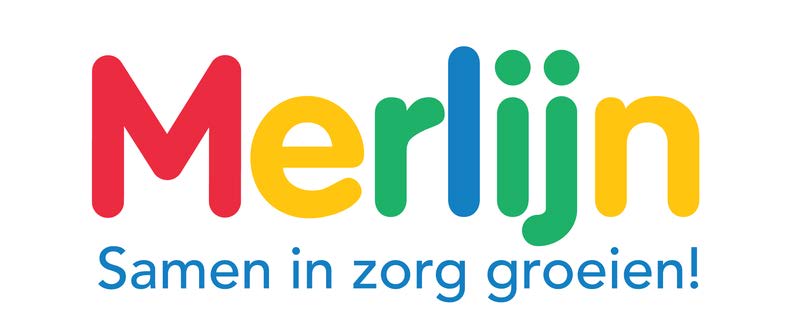 ImPACT
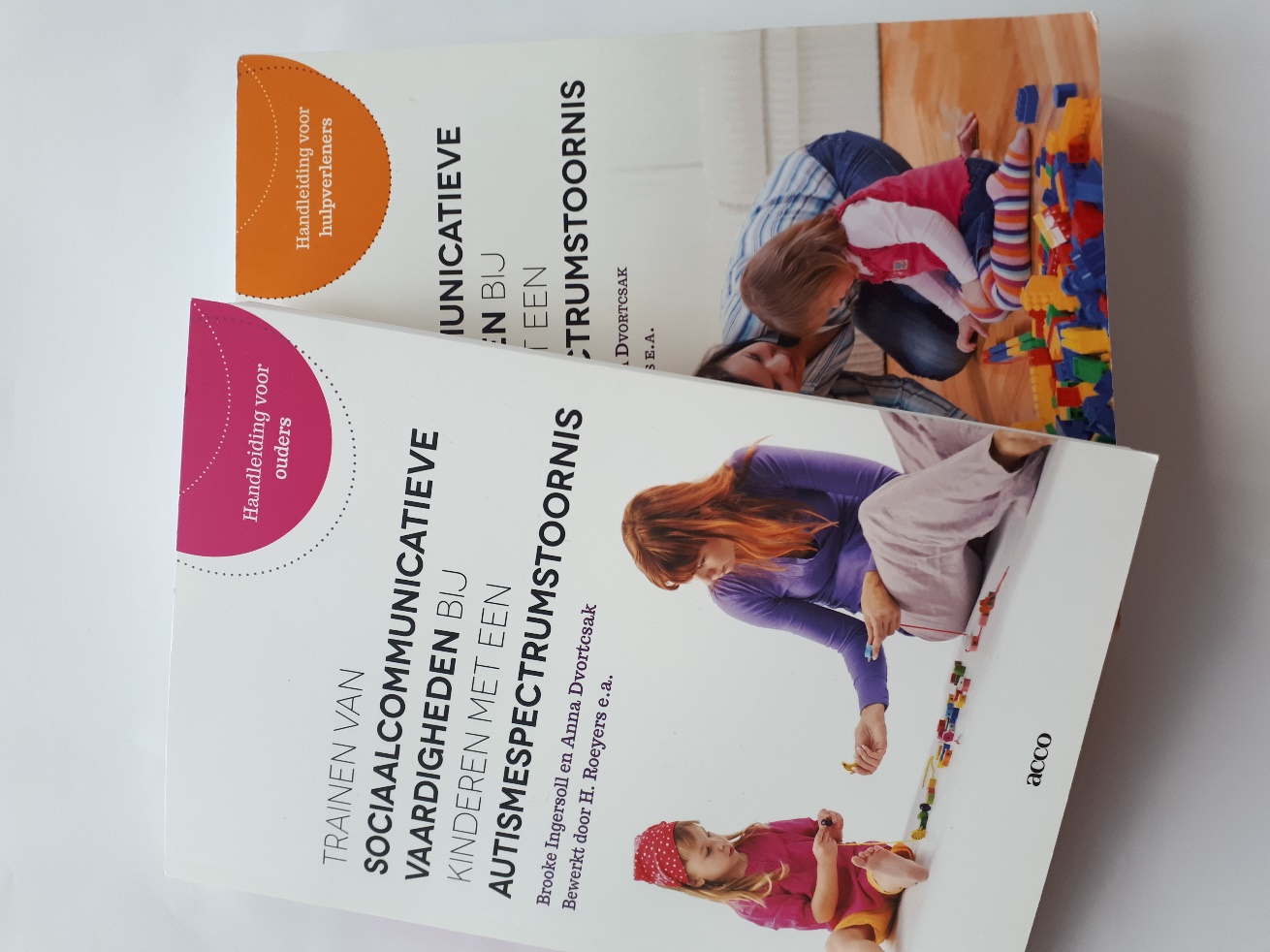 Wat is ImPACT?
Hoe organiseren we dit binnen Merlijn?
onze ervaringen
pijnpunten
troeven
een ouder aan het woord
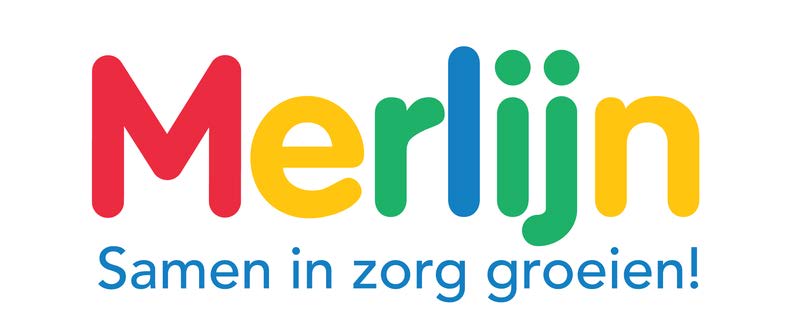 TOEKOMSTPLANNEN
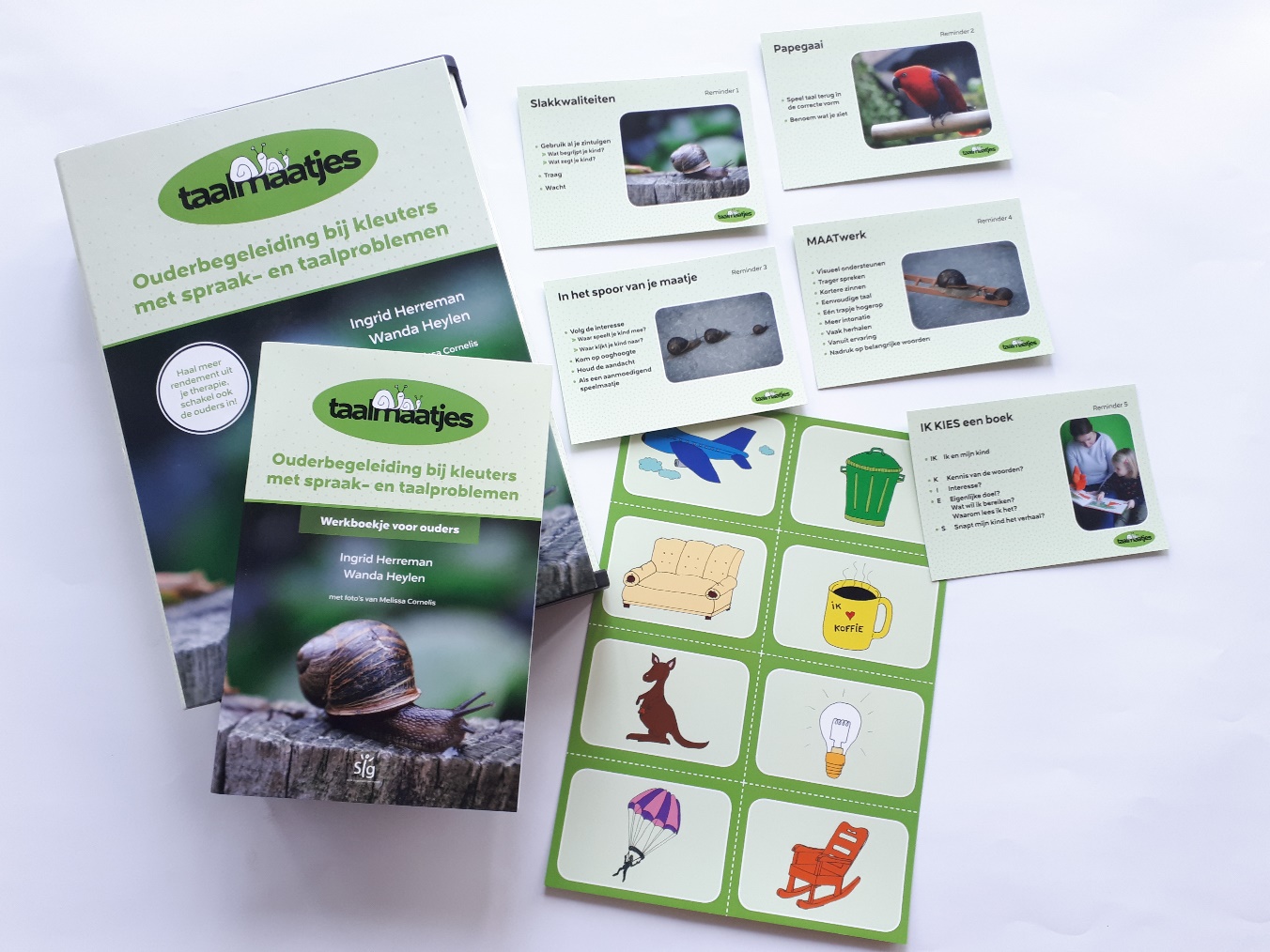 Taalmaatjes


‘Wanneer gaat mijn kind spreken?’
	

voedingsbegeleiding
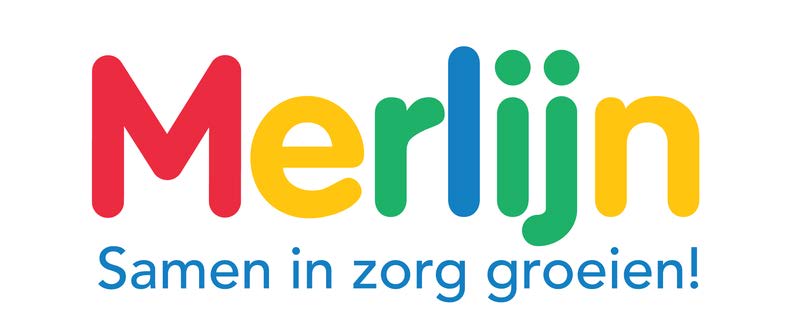 VRAGEN?www.merlijnvzw.be
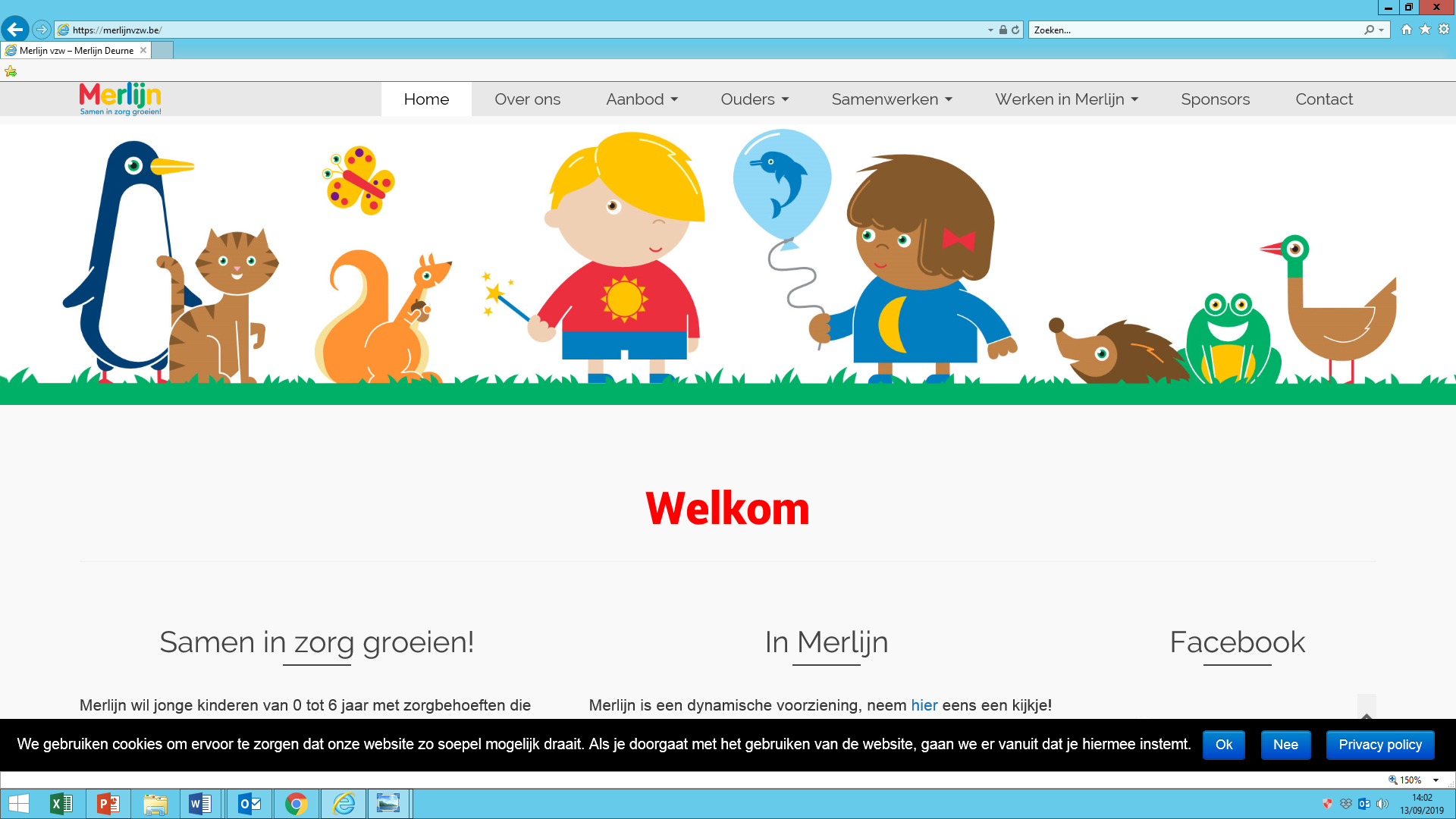 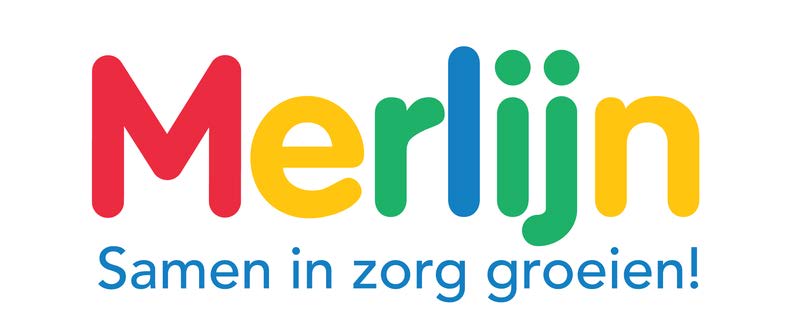